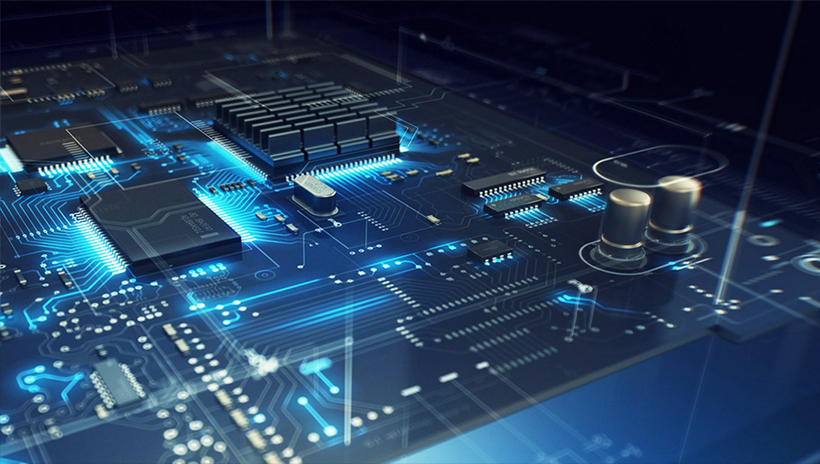 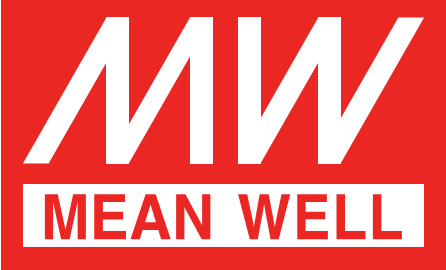 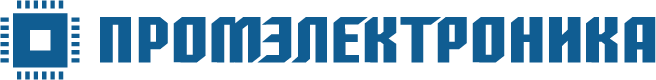 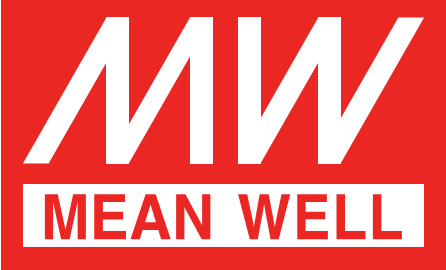 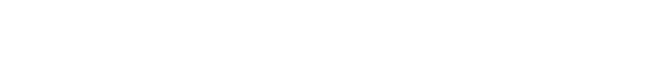 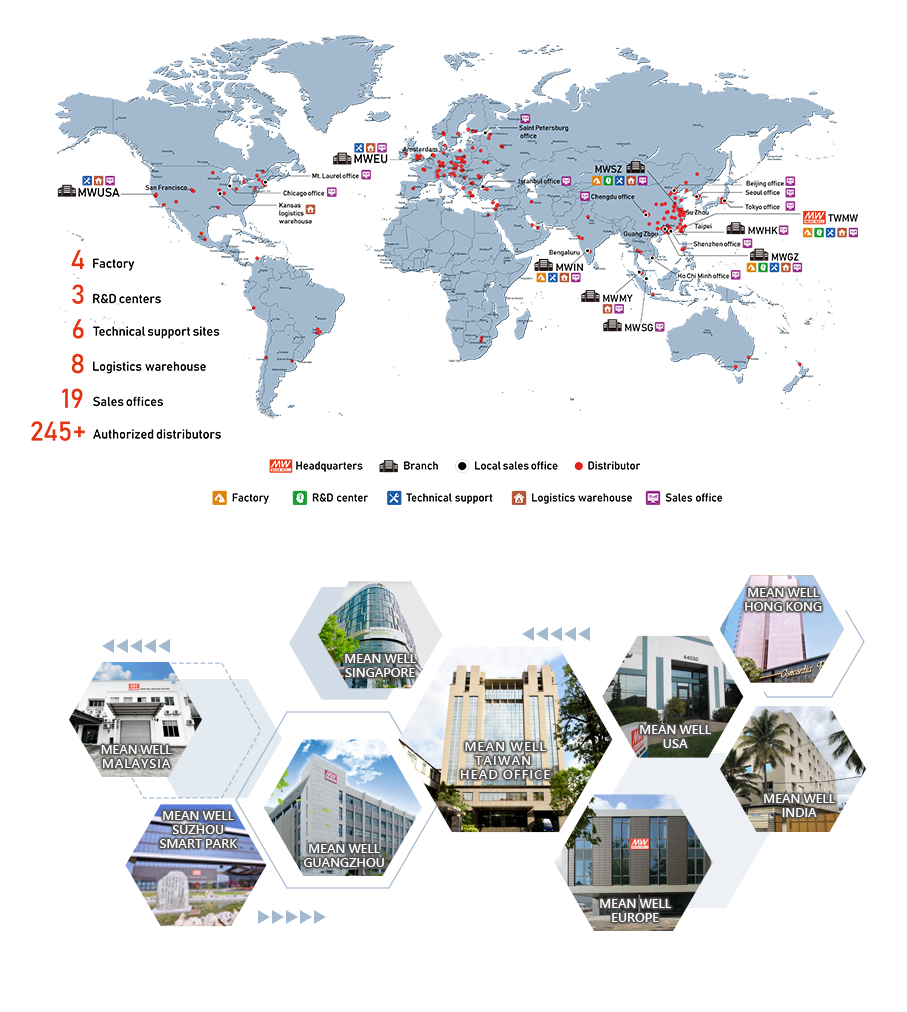 Компания MEAN WELL была основана в 1982 году и является одним из немногих производителей стандартных источников питания в мире.
Согласно отчету Micro Technology Consultant, выпущенному в марте 2022 года, MEAN WELL занимает 4-е место среди международных изготовителей источников питания (постоянного тока). 


MEAN WELL в 2023 году это:
3 исследовательских центра,
4 производственные площадки в Китае и Тайвани.
2800 сотрудников.


Сертификация производства по системе менеджемента качества ISO 9001:2015.
Соответствие продукции международным сертификатам качества.
Вся продукция проходит 100% выходной контроль.
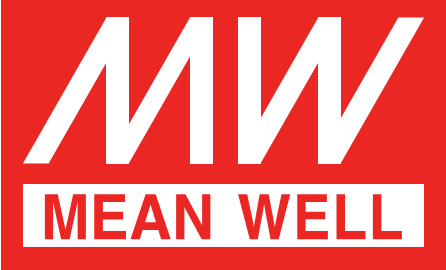 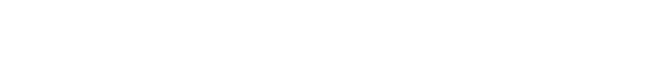 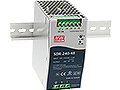 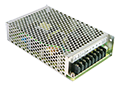 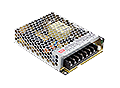 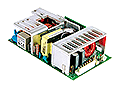 Линейка продуктов:


 Преобразователи AC/DC
 - в кожухе,
 - на DIN-рейку,
 - открытого исполнения,
 - для систем безопасности,
 - программируемые,
 - в стойку 19",
 - конфигурируемые,
 - зарядные устройства,
 - адаптеры питания,
 - для системы KNX,
 - AC-DC двунаправленные,
 - светодиодные драйверы,
 - дополнительные устройства для светодиодного освещения.
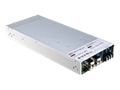 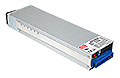 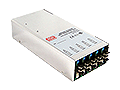 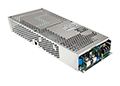 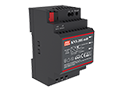 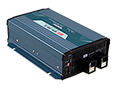 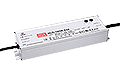 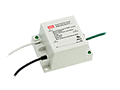 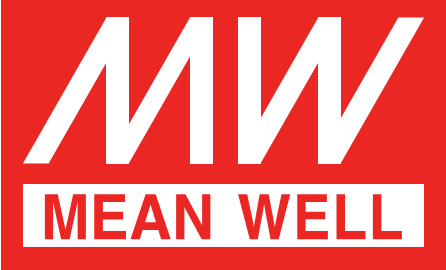 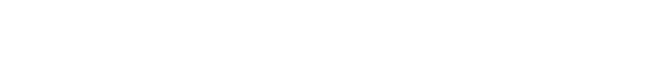 Линейка продуктов:


Преобразователи DC/DC:
 - на DIN-рейку,
 - модульные,
 - для установки на плату,
 - открытого исполнения,
 - в кожухе.


Преобразователи DC/AC:
 - преобразователи с модифицированной синусоидой,
 - преобразователи с чистой синусоидой,
 - инверторы для солнечных батарей,
 - AC-DC двунаправленные.


Преобразователи AC/AC
 - для частотных преобразователей.
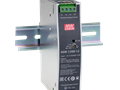 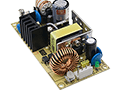 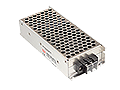 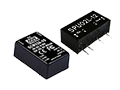 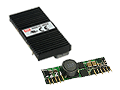 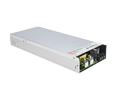 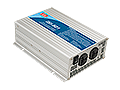 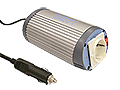 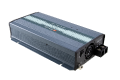 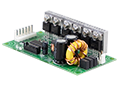